Fichten, C., Jorgensen, M., Havel, A., & Vo, C. (2022, March 14-18). AI based and mobile apps: Six studies on post-secondary students [Conference presentation]. 37th Annual CSUN Assistive Technology Conference, Anaheim, CA, United States.
AI Based and Mobile Apps: Six Studies on Post-Secondary Students
Catherine Fichten, Mary Jorgensen, Alice Havel, & Christine Vo

Adaptech Research Network and Dawson College
37th Annual CSUN Assistive Technology Conference, March 14-18, 2022
http://docs.adaptech.org/Presentations/CSUN2022Fichten.pptx
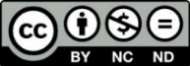 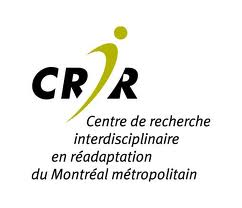 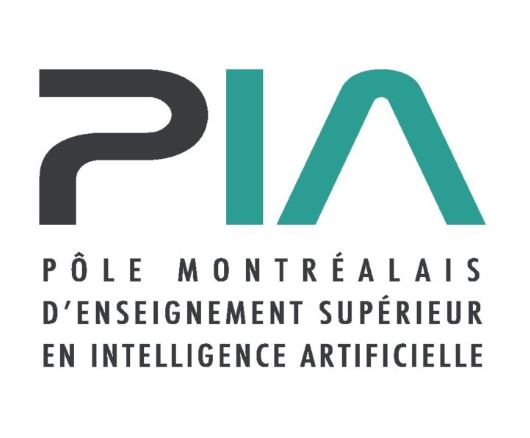 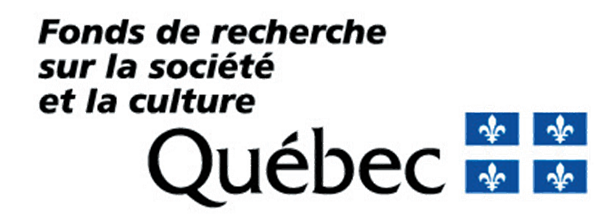 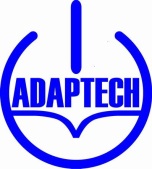 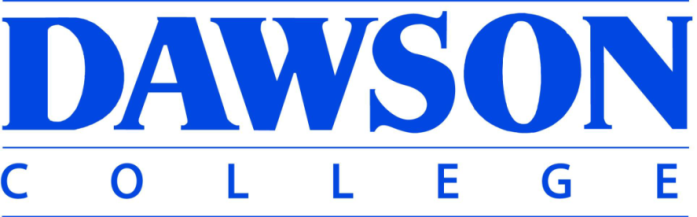 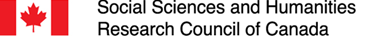 Presentation Objectives
AI to support students with disabilities to do academic work
Present findings of 6 of our studies on AI based & mobile tech 
AI & mobile tech can make students’ lives easier
3 studies on artificial intelligence (AI)
3 studies on mobile apps 
Conclusions
Implications
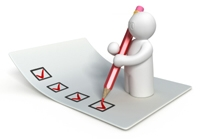 2
Study 1: Scoping Review of AI Tools for Schoolwork
Tools to assist students with disabilities do schoolwork
Searched 10 scientific databases 
No generally agreed upon definition of AI
Huge discrepancy between scientific & popular press articles
Popular press = enthusiastic about AI tools for schoolwork
Scientific articles = dealt primarily with tool development
Intelligent virtual assistants most commonly mentioned tool
Alexa, Siri, Google Assistant
Fichten, C., Pickup, D., Asuncion, J., Jorgensen, M., Vo, C., Legault, A., Libman, E. & Concordia University’s CSLP Systematic Review Team. (2021). State of the research on artificial intelligence based apps for post-secondary students with disabilities. Exceptionality Education International. 31(1), 62–76.
3
Study 2: Uses of AI Based Tools by Post-Secondary Students
Which technologies used to do schoolwork are AI based?
Method
163 students with disabilities  
74 students without disabilities    
Online LimeSurvey
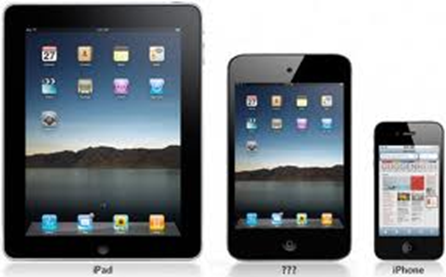 Fichten, C.  & Vo., C. (2021). Coding manual: What 237 post-secondary students said about their technologies for schoolwork in 2019-2020. Adaptech Research Network. https://adaptech.org/wp-content/uploads/AritificialIntelligenceForStudents.pdf
4
Study 2: Results
Approximately 20% of tools mentioned used AI 
Most are “general use” technologies such as 
Google
Microsoft 
Adobe
Dragon 
Dropbox
Evernote
Some specialized apps such as 
Seeing AI
Microsoft Lens
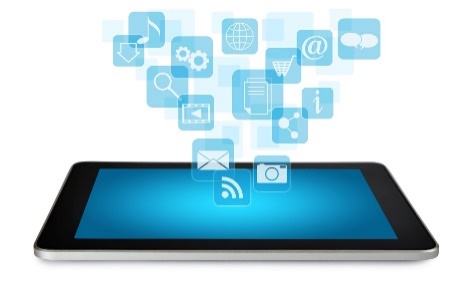 5
Study 3: AI Based Tech Professors Required Students to Use During Covid-19 Period
What AI based tech did profs require students to use?
Method
Email study during Covid-19 remote learning
20 students with disabilities  
4 students without disabilities
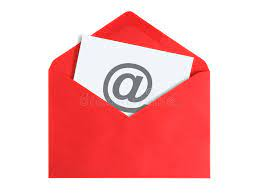 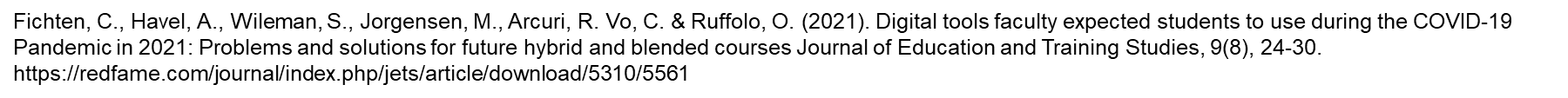 6
Study 3: Results
13 technologies listed by at least 2 students
Less than ½ of these used AI
Zoom 
Microsoft Teams
Microsoft 365 
VMware Horizon
Webex
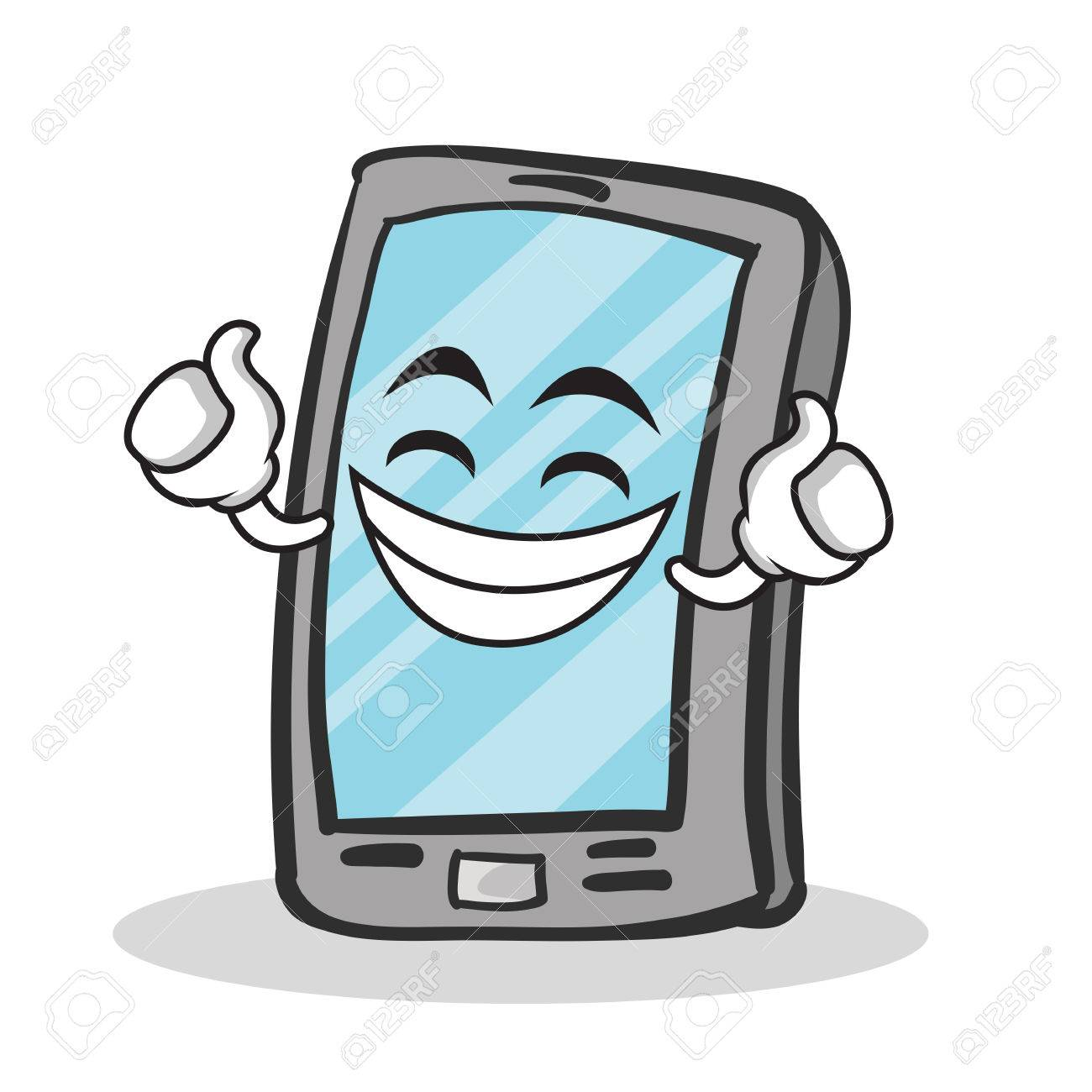 Fichten, C., Havel, A., Wileman, S., Jorgensen, M., Arcuri, R. Vo, C. & Ruffolo, O. (2021). Digital tools faculty expected students to use during the COVID-19 Pandemic in 2021: Problems and solutions for future hybrid and blended courses Journal of Education and Training Studies, 9(8), 24-30. https://redfame.com/journal/index.php/jets/article/download/5310/5561
7
Study 4: What Mobile Apps do Students with Attention Deficit Hyperactivity Disorder Use?
Students with ADHD 
One of the most common disability group on campus
Often experience academic difficulties
What AI based mobile tech can help with schoolwork?
Compiled list of recommended mobile apps 2017-2020
List based on 23 articles / items 
Google & Google Scholar
ADDitude Magazine
ADHD web sites
ADHD Facebook groups
Fichten, C., Havel, A., Jorgensen, M., Arcuri, R., & Vo, C. (2020). Is there an app for that? Apps for post-secondary students with attention hyperactivity disorder (ADHD). Journal of Education and Training Studies, 8(10), 22-28.  https://doi.org/10.11114/jets.v8i10.4995
8
Study 4: Results
Identified 208 different mobile apps
20 items noted by at least 2 sources
Only 5 used AI
Asana
Evernote
Google Calendar
IFTTT (If This Then That)
Todoist
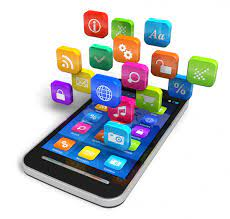 Jorgensen, M., Arcuri, R., Vo, C., & Fichten, C. (2020, August). Comprehensive  list of apps related to the academic performance of post-secondary students with ADHD. Montreal: Adaptech Research Network. https://adaptech.org/wp-content/uploads/ComprehensiveListADHDApps.xlsx
9
Study 5: Do Students with ADHD Know About & Use Apps Recommended By Experts?
What do students think about experts’ recommendations?
Method
Online LimeSurvey 
35 students with ADHD (but no learning disability)
74 students without disabilities
Questions about the 20 apps recommended by experts 
Which of the following apps have you tried? 
Of the apps that you tried, which ones did you like?
Which liked apps are AI based?
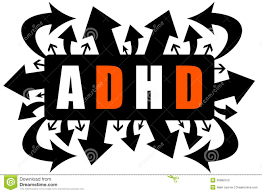 10
Study 5: Results
Both groups of students were familiar with 12 of the 20 apps
Both groups liked most of these
Students with ADHD liked only 8 of the 20
Only half are AI based (these are followed by an asterisk)
Dragon* 
Dropbox 
Evernote* 
Google Calendar* 
IFTT (If This Then That)*
Pomodoro Timer 
Quizlet 
Read&Write
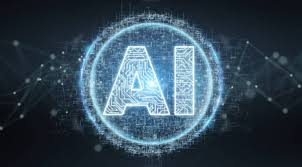 11
Study 6: How Do Apps Help Students with ADHD Do Academic Work In and Out of Class?
It is not enough to know what apps students use
Need to know
How these apps are used?
What functions they fulfill?
Method
9 students with ADHD
Interviewed (Zoom, phone)
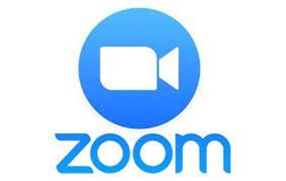 Fichten, Catherine., et al. “Let’s get real! What apps do students with ADHD Actually find helpful when doing schoolwork?” Submitted for publication.
12
Study 6: Results (1)
To do schoolwork in class – none are AI based apps
Smartphones’ camera app 
Take pictures of notes & information on the board or screen  
Recording apps 
Help with momentary attention lapses or missed classes
Kahoot 
Ask questions in class 
For quizzes
Zoom 
Connect with classmates
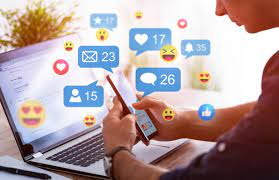 13
Study 6: Results (2)
To do schoolwork outside class 
Little use of AI based tech
Discord 
Communicate with classmates using chat and text
Share screen shots of course slides
Ask questions that peers could answer 
Google Calendar: reminder feature especially valuable
Pomodoro Timer: schedule both study and break times
Insight Timer, Respirelax: to meditate & relax
14
Study 6: Results (3)
Reading and writing tools 
Helpful for screen reading 
Good for feedback through collaboration
Frequently specified: Microsoft & Google tools 
Most of the techs work across several platforms
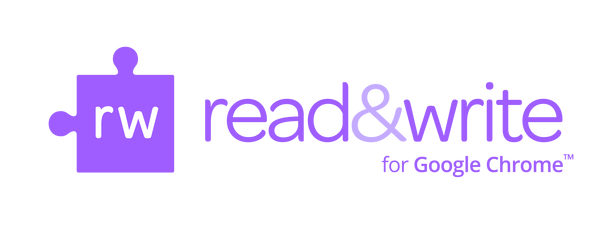 15
Conclusions (1)
Findings on AI show that 
Students with & without disabilities mainly use same apps
Popular press suggests AI based tech has great potential
Scientific literature typically does not deal with schoolwork
AI related to accessibility built into general use tech
Microsoft 365, Google Suite, Adobe Acrobat, Apple, Android
Zoom, Teams, Google Meet added AI-based live captions 
Often no need for expensive assistive products 
Students often unaware of AI benefits or privacy concerns
Research about efficacy of AI based tools urgently needed
16
Conclusions (2)
Findings on ADHD show that  
Few ADHD specific apps use AI
Students with & without ADHD found same apps helpful
Liked apps worked across several platforms
Students used tools that facilitated academic work
E.g., Pomodoro Timer, Quizlet
  Few students with ADHD used apps recommended by the experts
Two exceptions
Google Calendar for ease of use and integration with Gmail
Cloud drives such as Dropbox to help with organization
17
Conclusions (3)
Traditional expensive assistive technologies will always be needed
Characteristics of post-secondary students with disabilities changing
Over ½ of students who self-identity with a disability do not register for campus disability services 
Students with ADHD especially common on campus
Poor organizational abilities makes keeping track challenging
Need for tech that works across multiple platforms
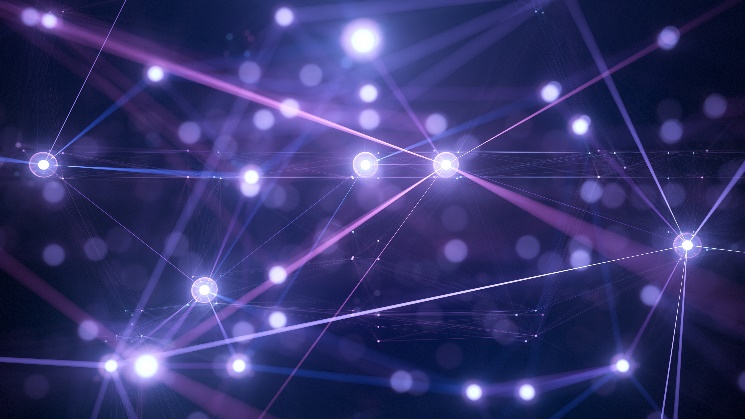 18
Implications
Need to improve functionality of existing technologies
AI related privacy & security concerns
Include students with disabilities in training AI data
Make information about AI based tech available 
Accessible training documents (e.g., YouTube, Google) 
Students with disabilities valuable stakeholders in AI development
General use technologies with built-in assistive tech
Have an important role to play
Imply need to reconsider what is assistive technology
19
Thank You! Questions?
http://docs.adaptech.org/Presentations/CSUN2022Fichten.pptx
Adaptech Research Network www.adaptech.org
Catherine Fichten: catherine.fichten@mcgill.ca
Mary Jorgensen: mjorgensen@dawsoncollege.qc.ca
Alice Havel: ahavel@dawsoncollege.qc.ca
Christine Vo: christine.vo@hyperqube.ca
20